Legal Systems & Skills
by Scott Slorach, Judith Embley, Peter Goodchild  and Catherine Shephard
Part 2
Legal Skills

Chapter 07
Reading cases and legislation
2
© Oxford University Press, 2020
Figure 7.1 Annotated version of the UCTA
3
© Oxford University Press, 2020
Figure 7.1 (Continued)
4
© Oxford University Press, 2020
Figure 7.1 (Continued)
5
© Oxford University Press, 2020
Figure 7.1 (Continued)
6
© Oxford University Press, 2020
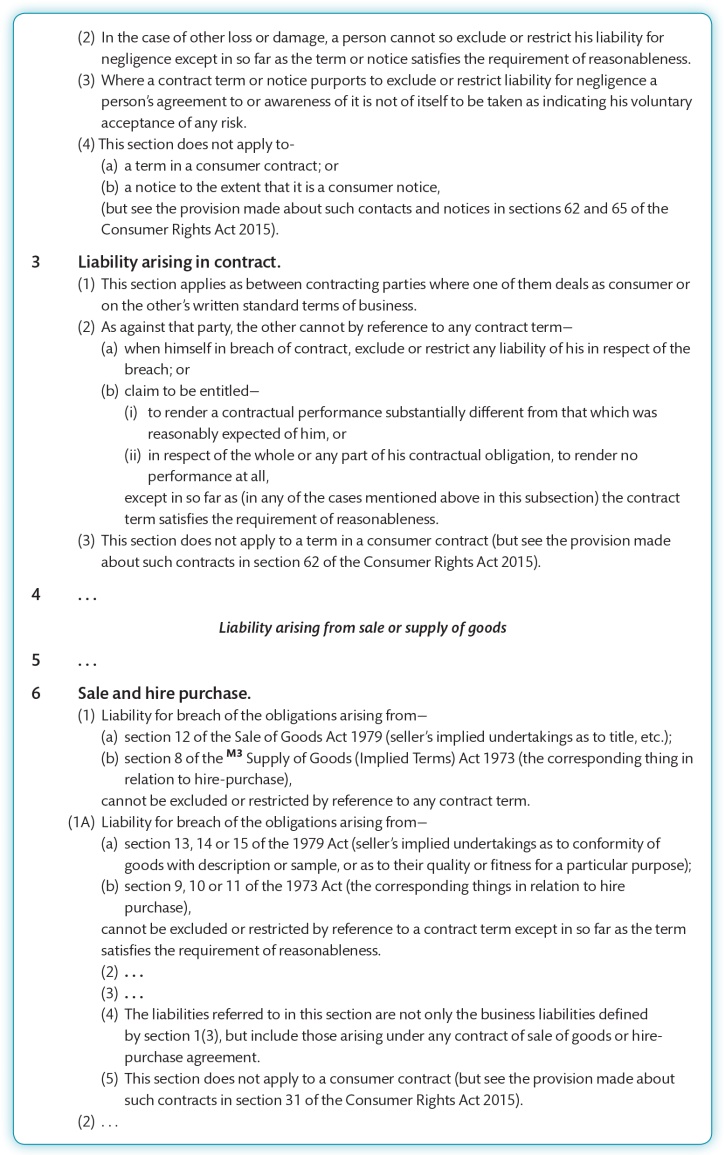 Figure 7.1 (Continued)
7
© Oxford University Press, 2020
Figure 7.1 (Continued)
8
© Oxford University Press, 2020
Figure 7.1 (Continued)
9
© Oxford University Press, 2020
Figure 7.1 (Continued)
10
© Oxford University Press, 2020
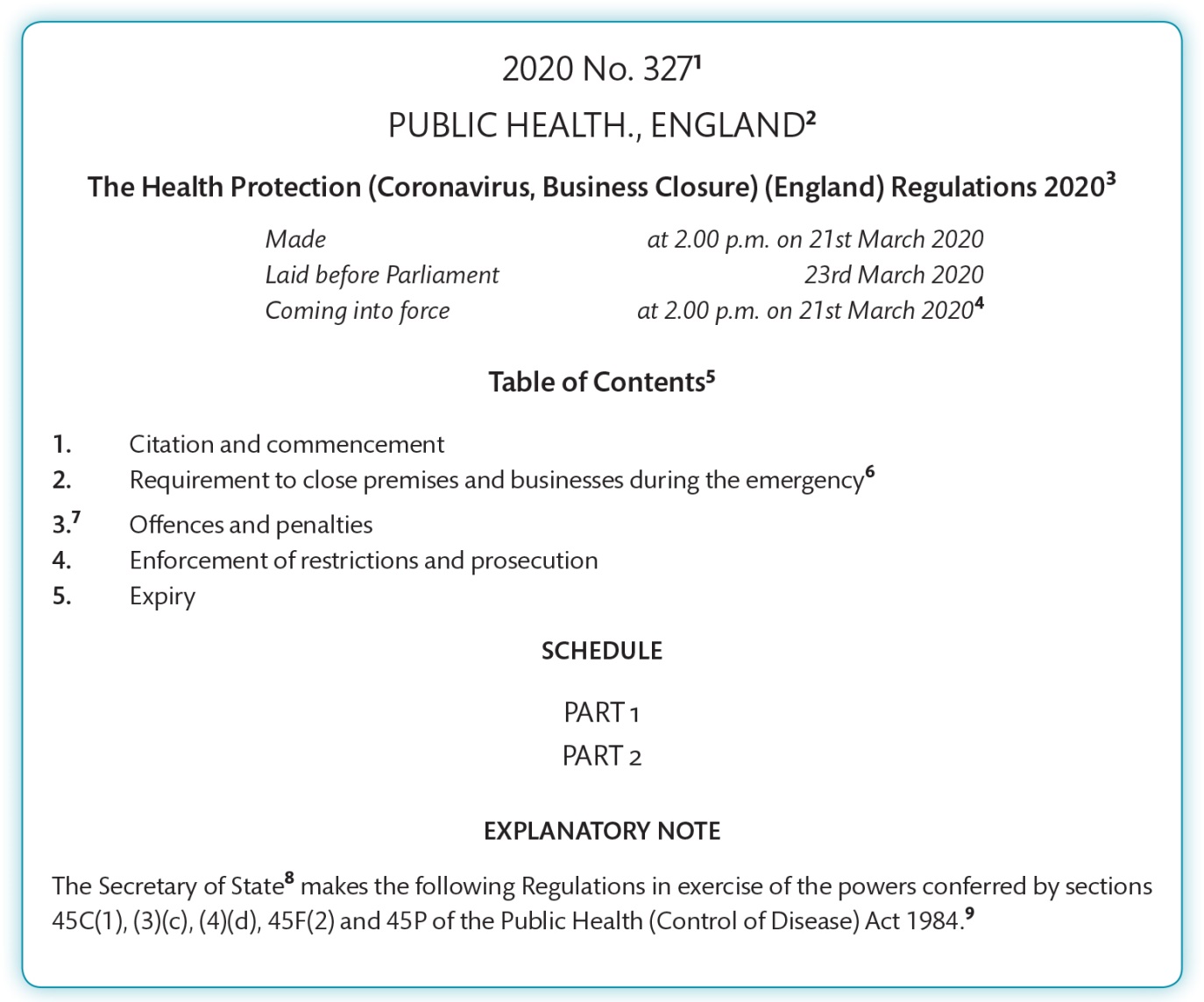 Figure 7.2 Annotated version of the Health Protection (Coronavirus, Business Closure) (England) Regulations 2020
11
© Oxford University Press, 2020
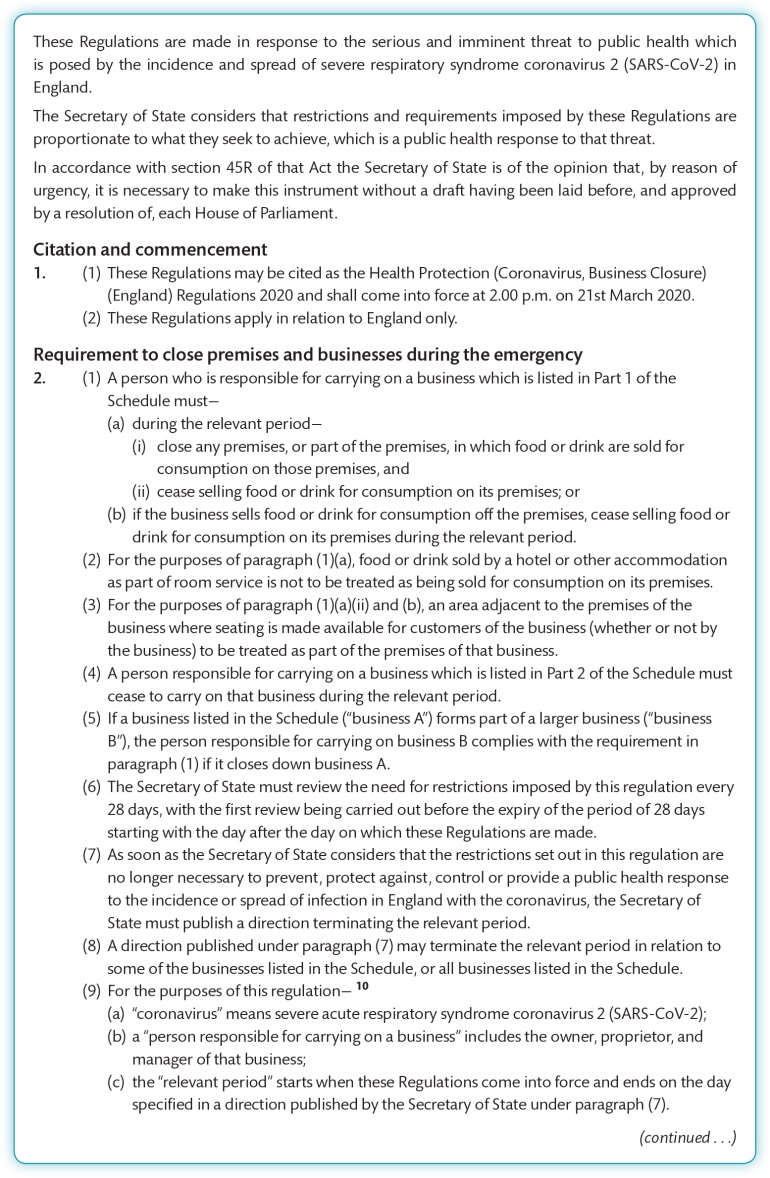 Figure 7.2 (Continued)
12
© Oxford University Press, 2020
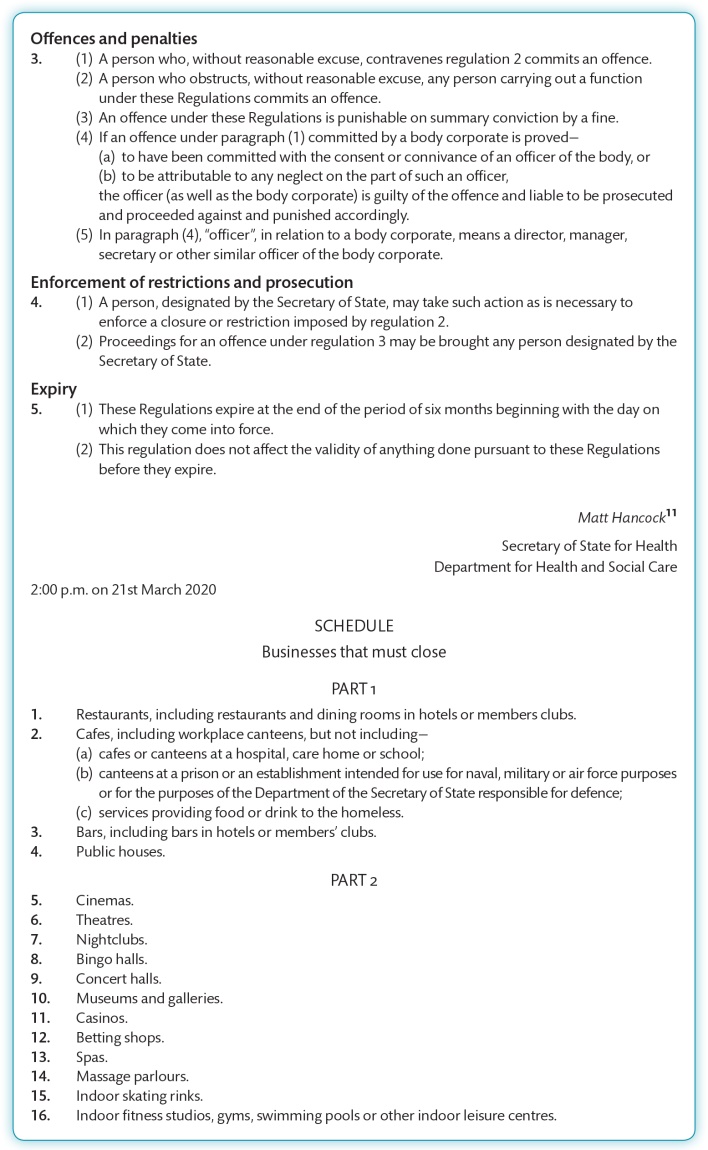 Figure 7.2 (Continued)
13
© Oxford University Press, 2020
Figure 7.3 Annotated extract from Donoghue v Stevenson
14
© Oxford University Press, 2020
Figure 7.3 (Continued)
15
© Oxford University Press, 2020
Figure 7.3 (Continued)
16
© Oxford University Press, 2020
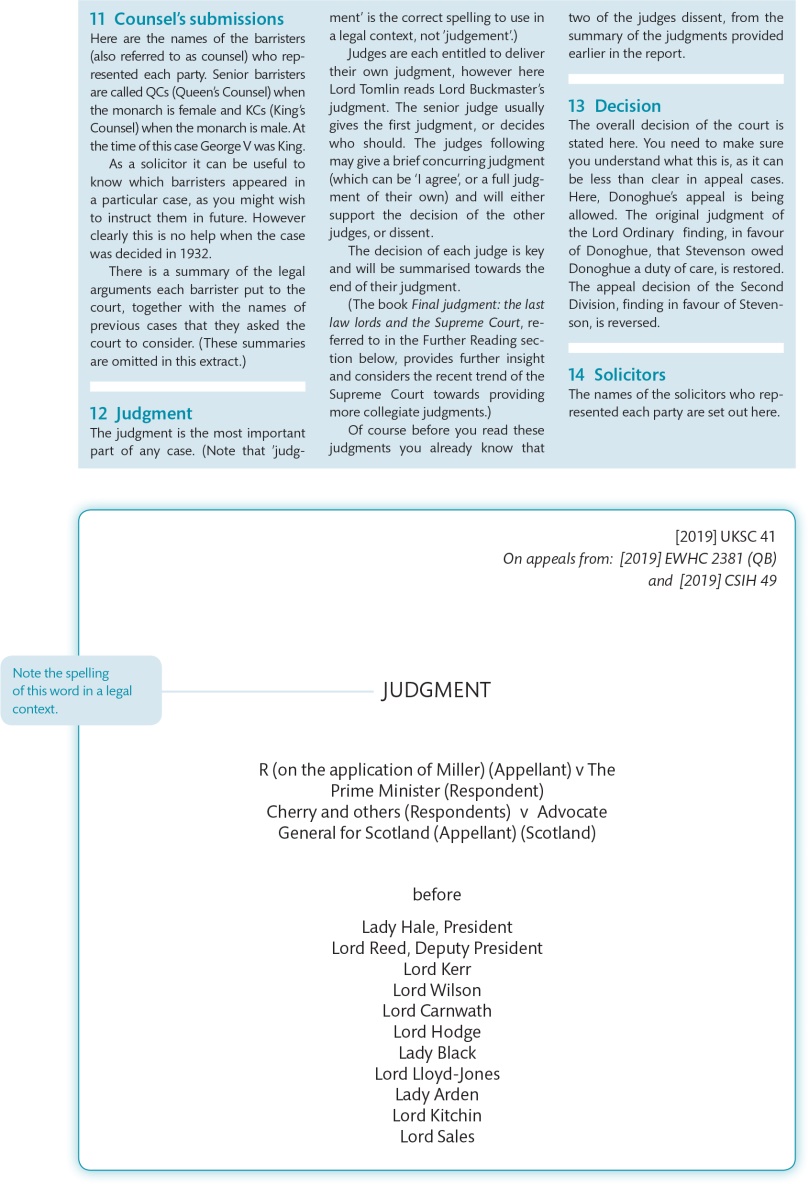 Figure 7.4 Annotated extract from R (Miller) v The Prime Minister
17
© Oxford University Press, 2020
Figure 7.4 (Continued)
18
© Oxford University Press, 2020
Figure 7.4 (Continued)
19
© Oxford University Press, 2020
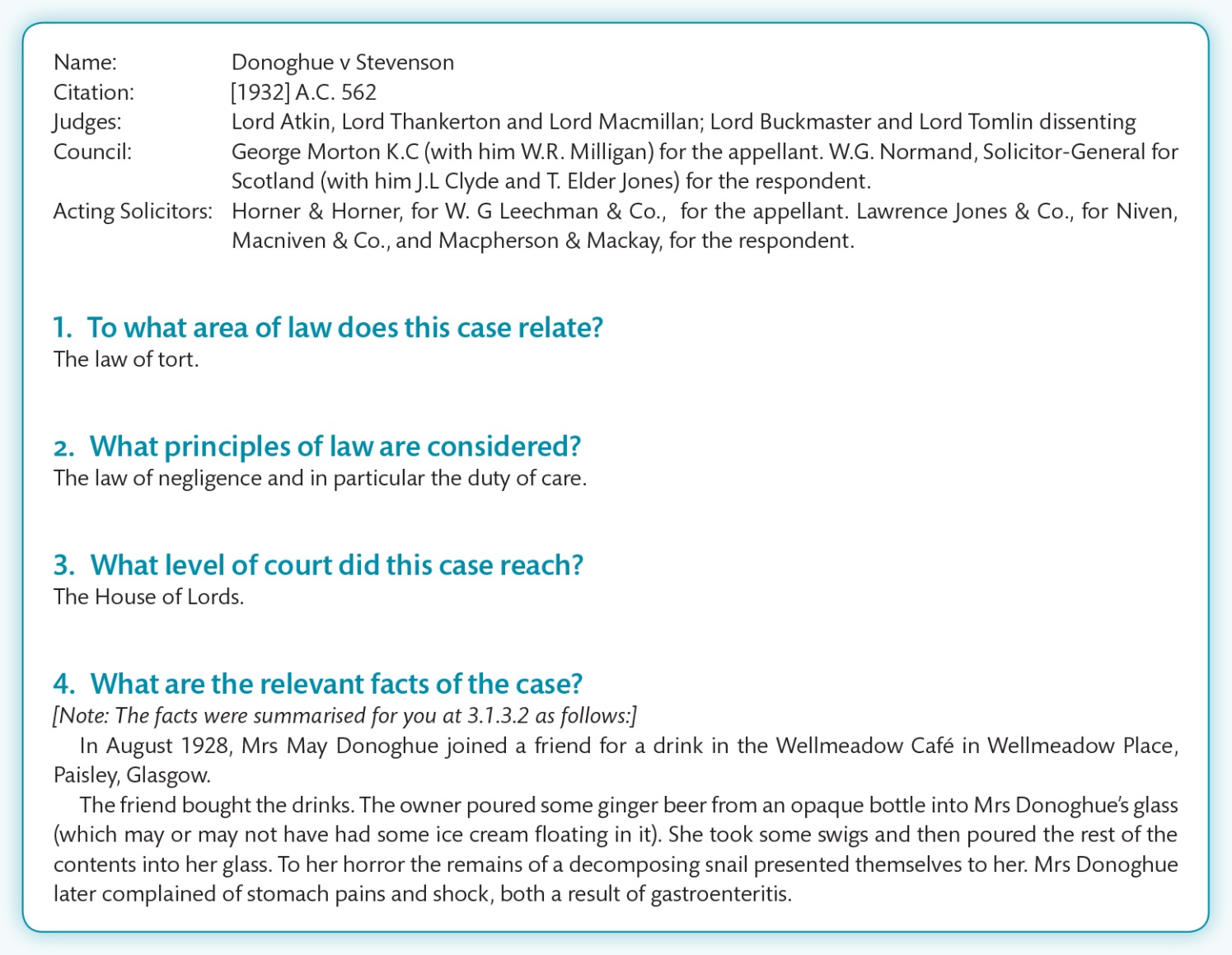 Figure 7.5 Case note on Donoghue v Stevenson
20
© Oxford University Press, 2020
Figure 7.5 (Continued)
21
© Oxford University Press, 2020
Figure 7.5 (Continued)
22
© Oxford University Press, 2020
Table 7.1 Excerpt from a basic exemption clause spreadsheet
23
© Oxford University Press, 2020